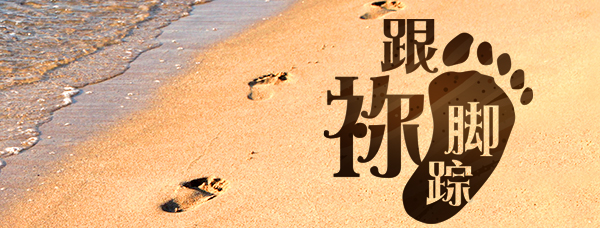 第八单元：果子
第32讲：福音果子
要义：金句
义人所结的果子就是生命树；有智慧的，必能得人。
（箴11:30）
2
精义：撮要
忠心门徒必然结出福音果子来。
3
传播焦点
树栽溪水旁
他要像一棵树栽在溪水旁，按时候结果子，叶子也不枯干，凡他所做的尽都顺利。（诗1:3）
啊 ! 举目观田
4
传播焦点
有智必得人
耶稣工作的本质
从我结果子
你们多结果子，我父就因此得荣耀，你们 也就是我的门徒了。 (约15:8)
5
生活应用
最好的回应方式，就是用爱胜过恶（罗12:21），主教训生命最大的力量就是爱！
6
反思问题
领人归主─就是结出生命果子最佳的脚踪！你是否如此？
7
听众回馈
有智慧的必能得人，就是结出福音果子！
8